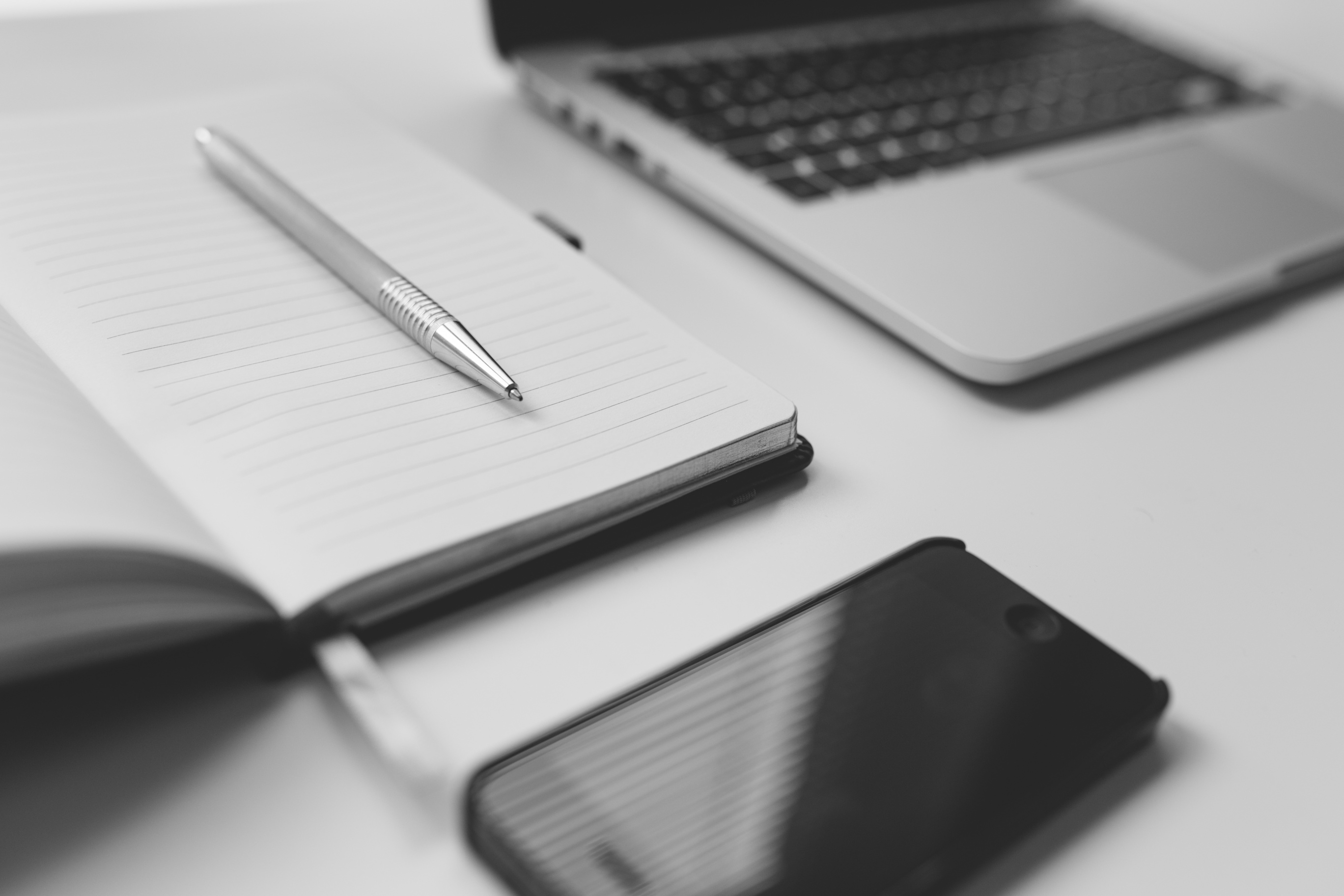 Innovaties binnen de diersector
Door: Maxime van Straten
LES 6
LES 6
Vandaag
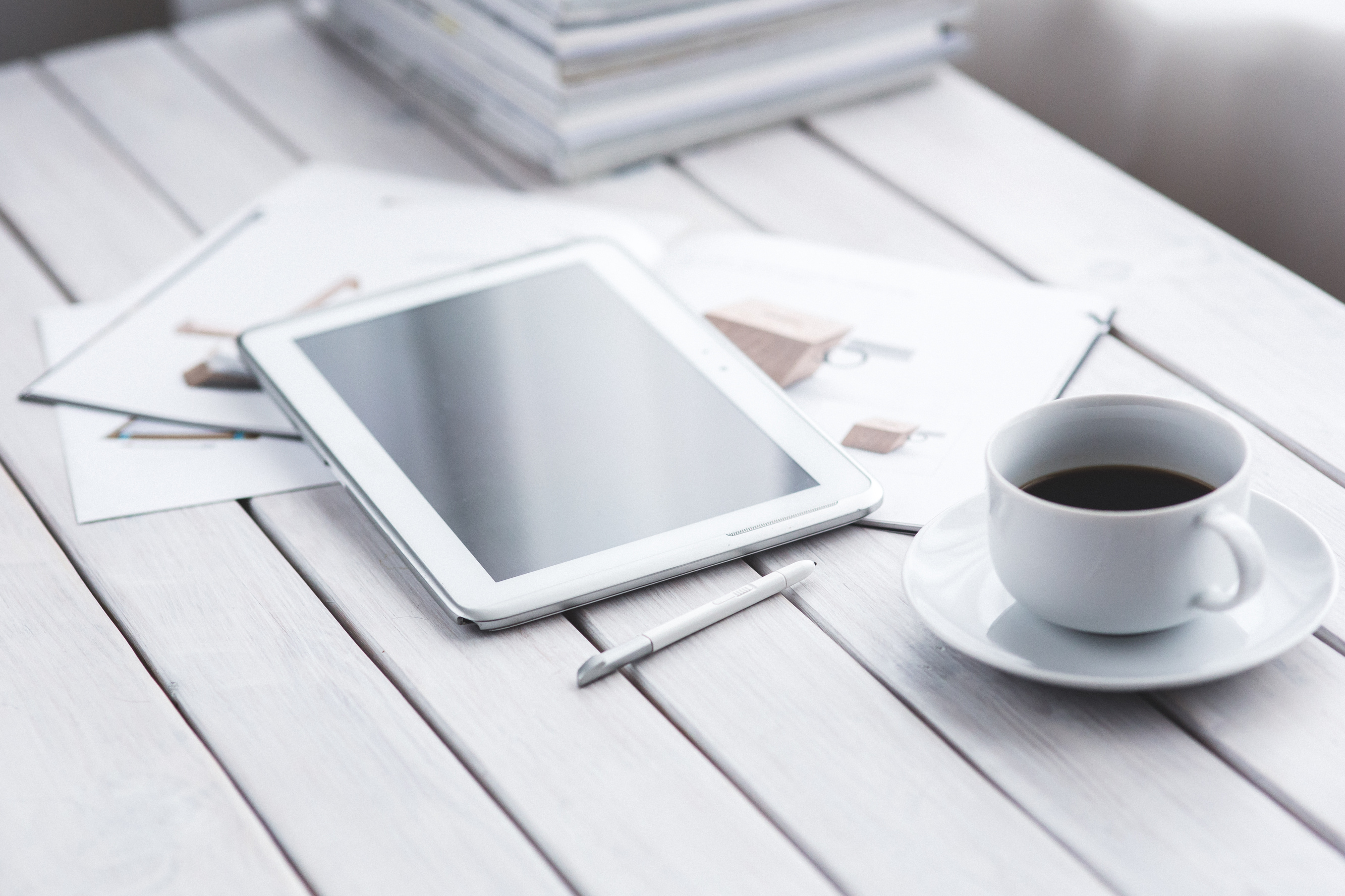 Huisdierluiken
Voerbakken
Waterbakken 
Gedragsmonitor
Les 6
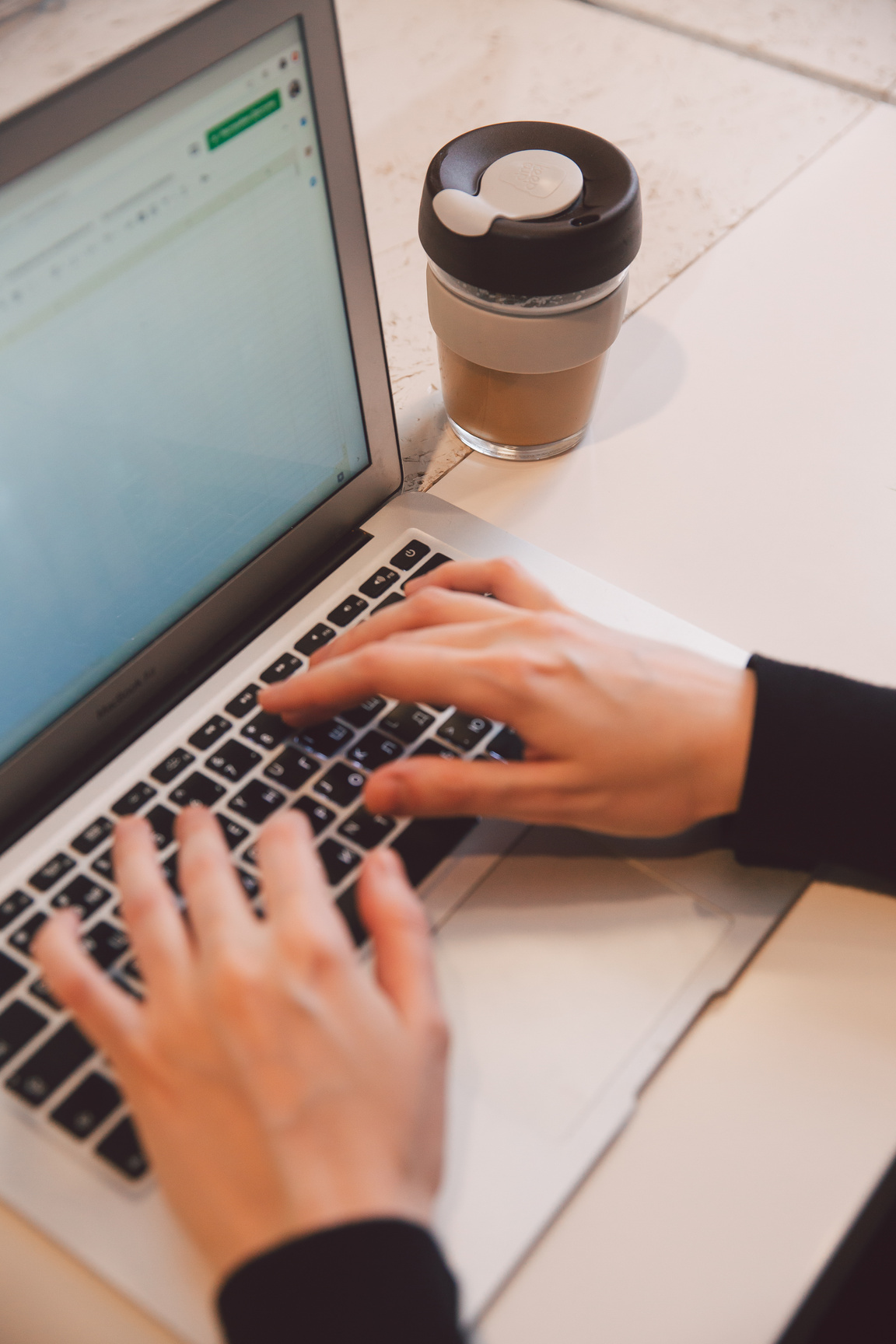 Leerdoelen
Je weet hoe een huisdierluik, voerbak, waterbak en gedrag monitor kan bijdragen als nieuwe innovatie

Je kan benoemen waarom de nieuwe innovatie goed is voor het welzijn van het dier

Je kan benoemen of de nieuwe innovatie ethisch verantwoord is voor het dier
Les 6
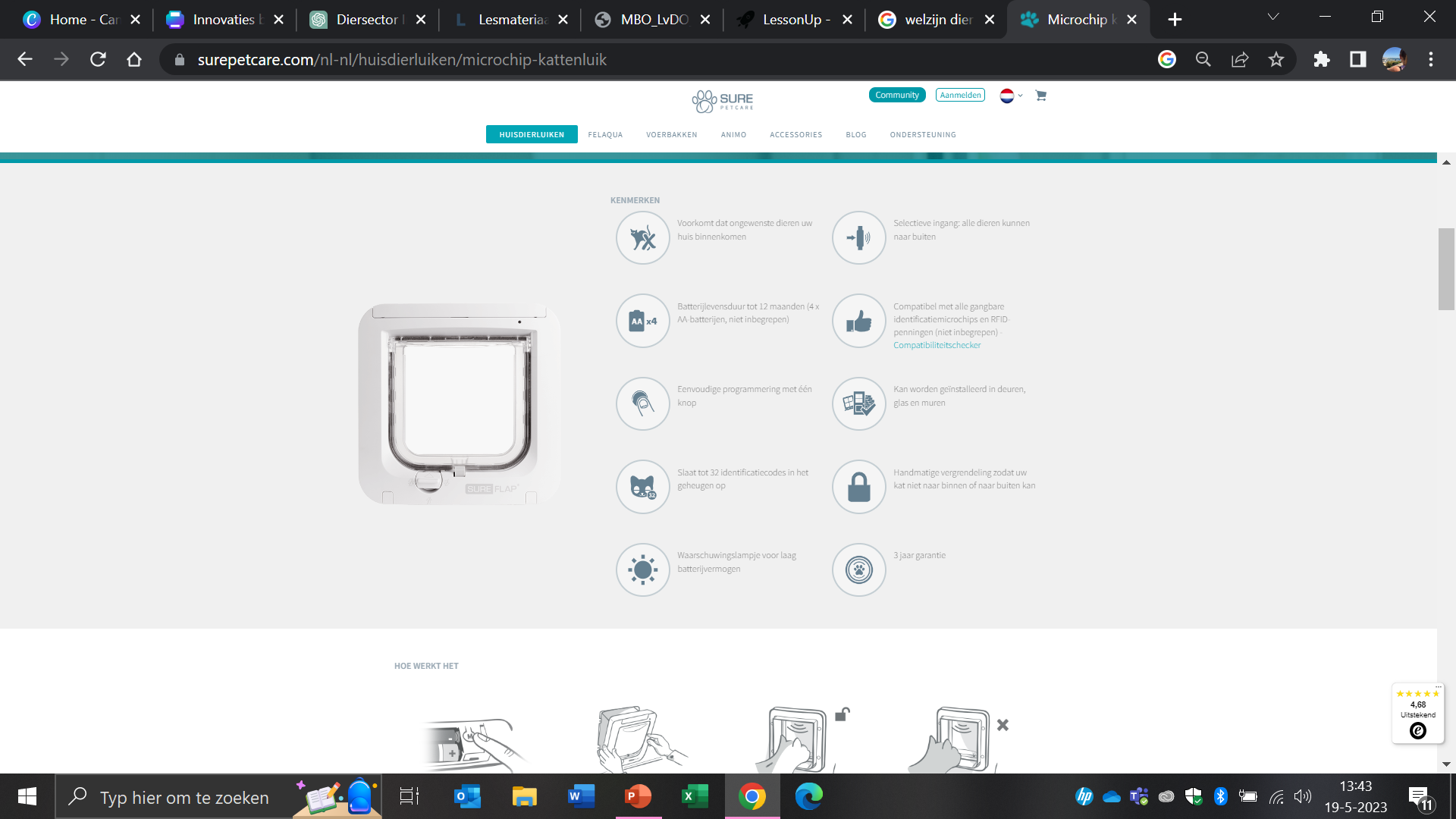 Huisdierluik
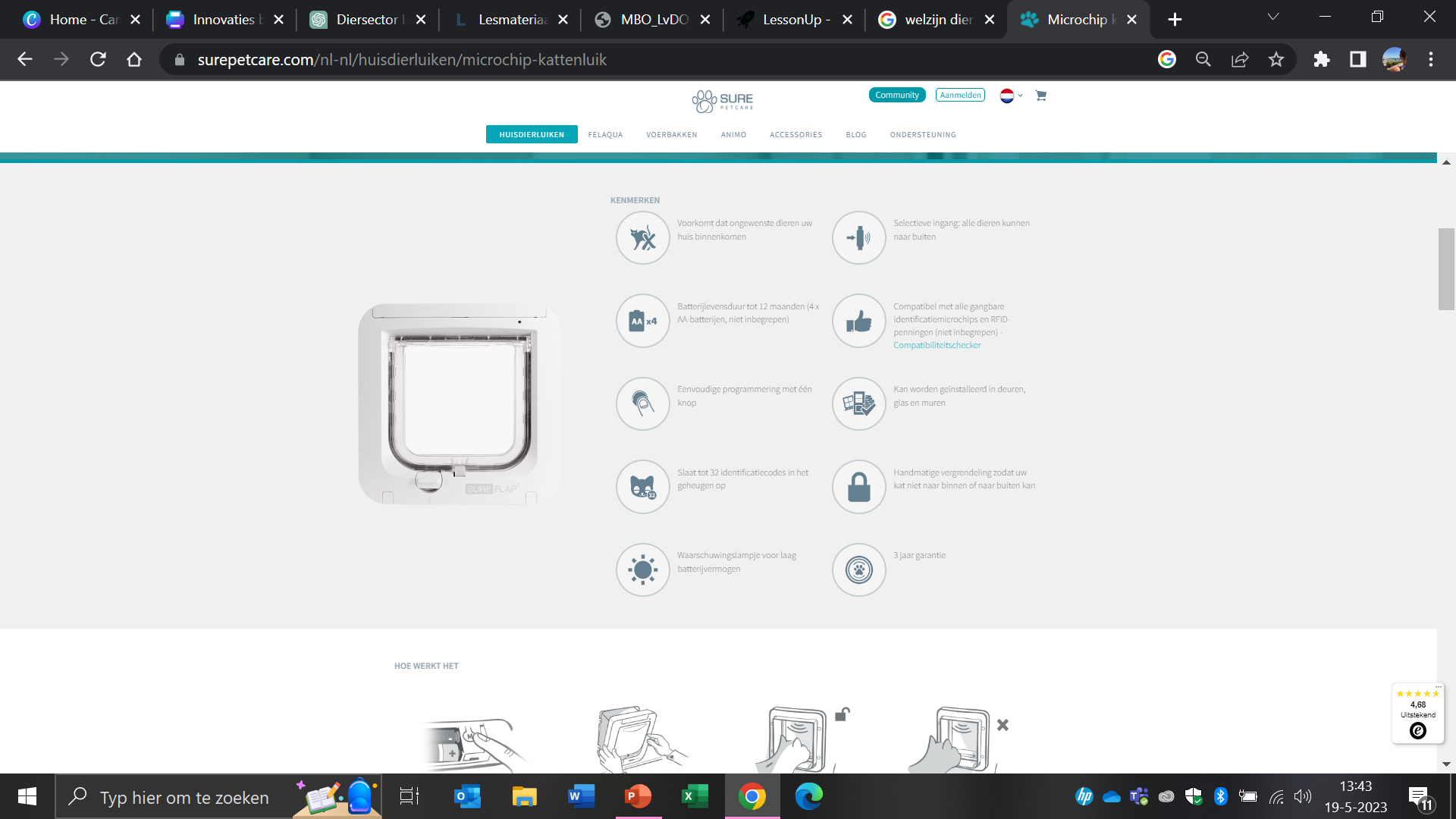 Les 6
Huisdierluik
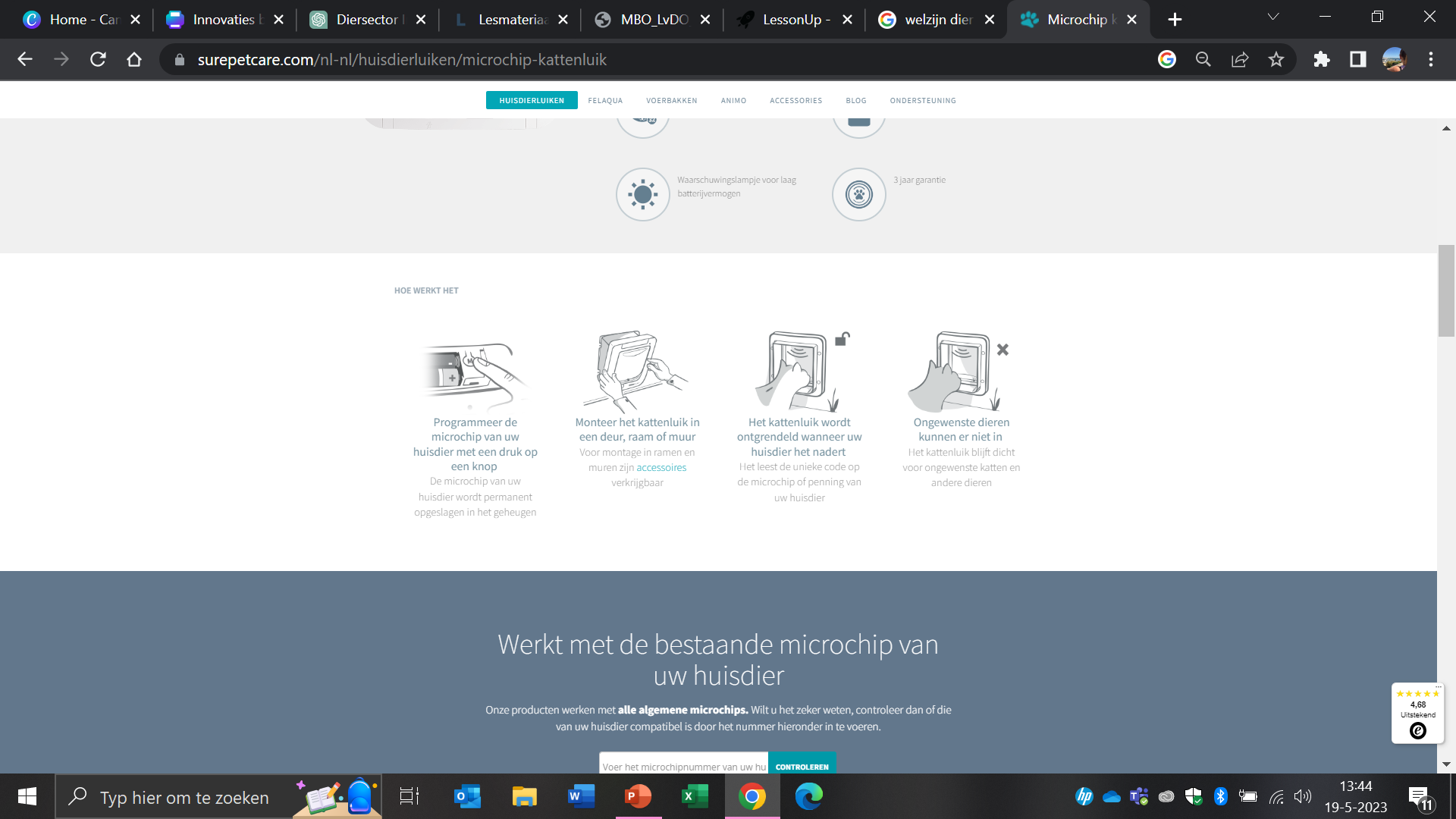 Les 6
Huisdierluiken
Les 6
Huisdierluiken
Les 6
Waarom zouden ze deze innovatie hebben uitgevonden?

Waarom draagt dit bij aan het welzijn van het dier?

Is dit een ethisch verantwoorde innovatie?
Denk mee
Les 6
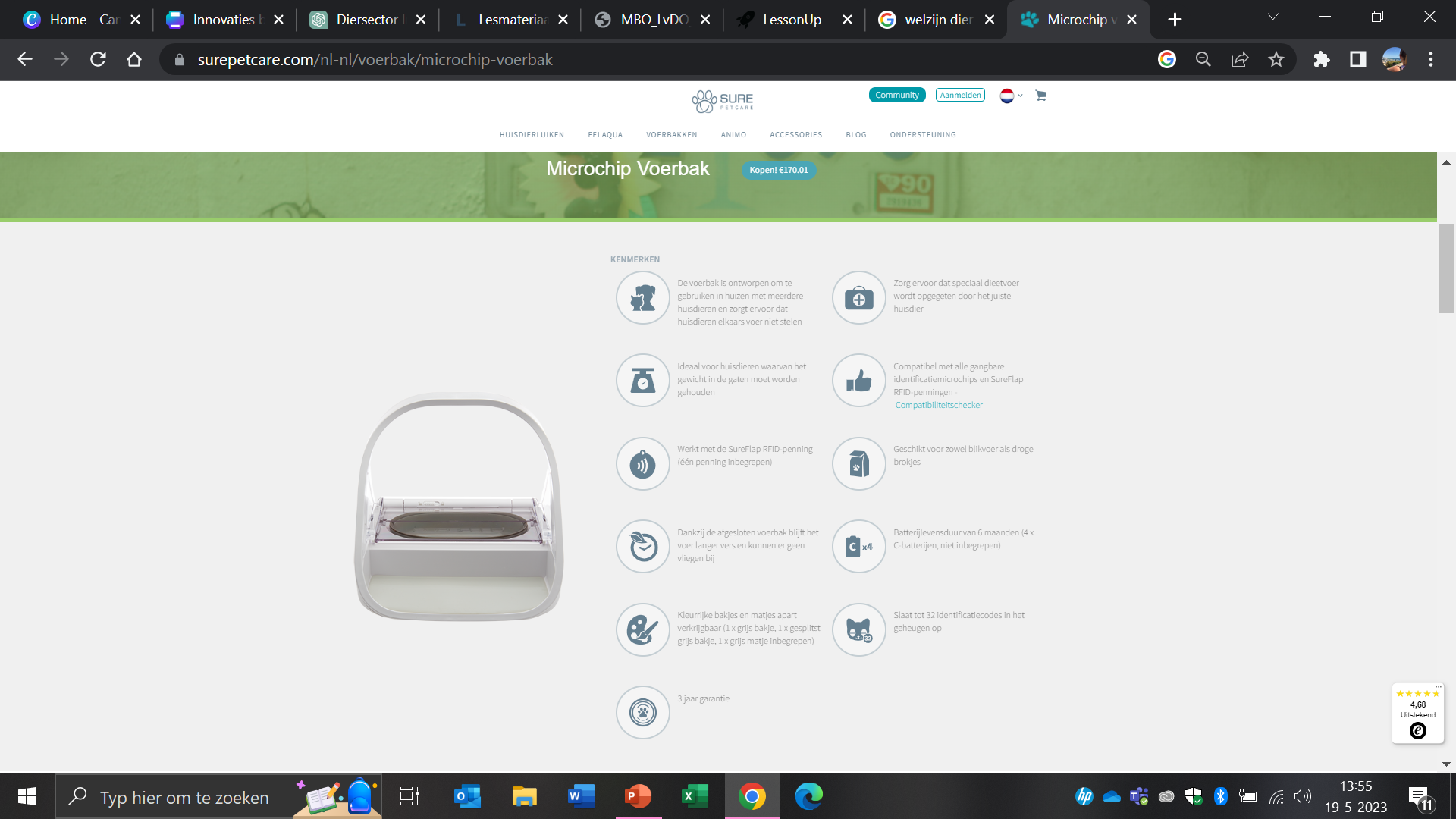 Voerbakken
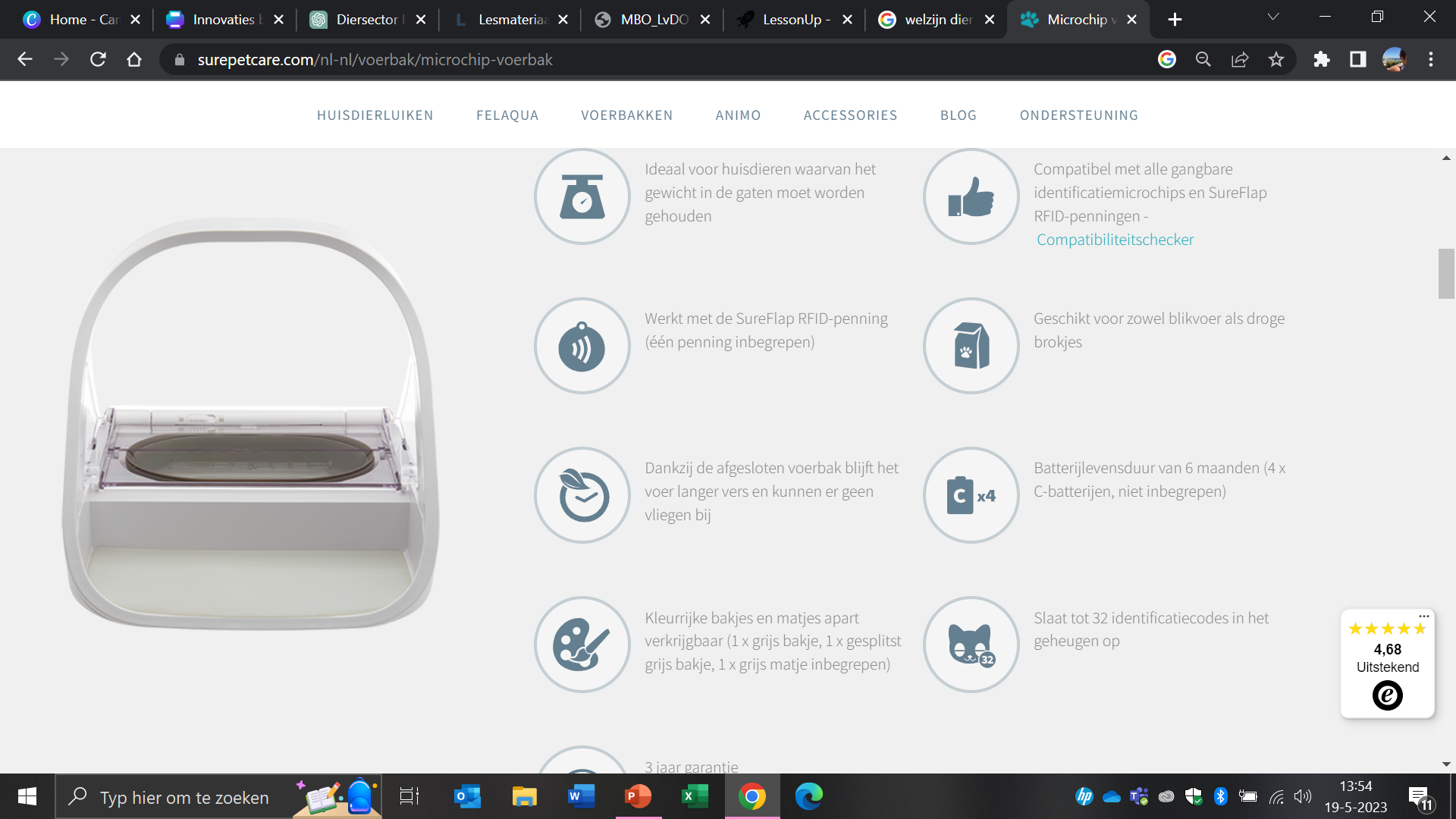 Les 6
Voerbakken
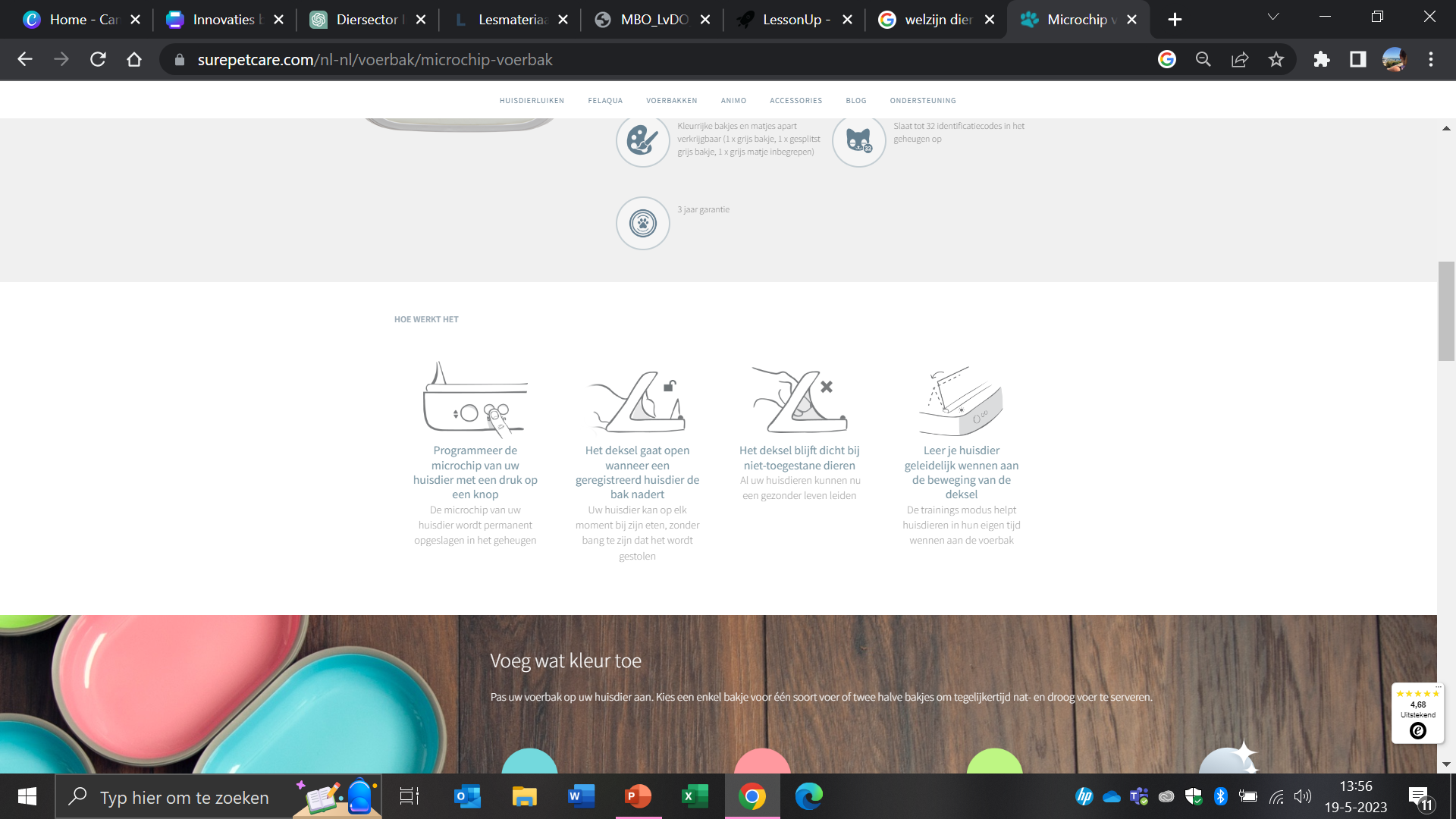 Les 6
Les 6
Les 6
Waarom zouden ze deze innovatie hebben uitgevonden?

Waarom draagt dit bij aan het welzijn van het dier?

Is dit een ethisch verantwoorde innovatie?
Denk mee
Les 6
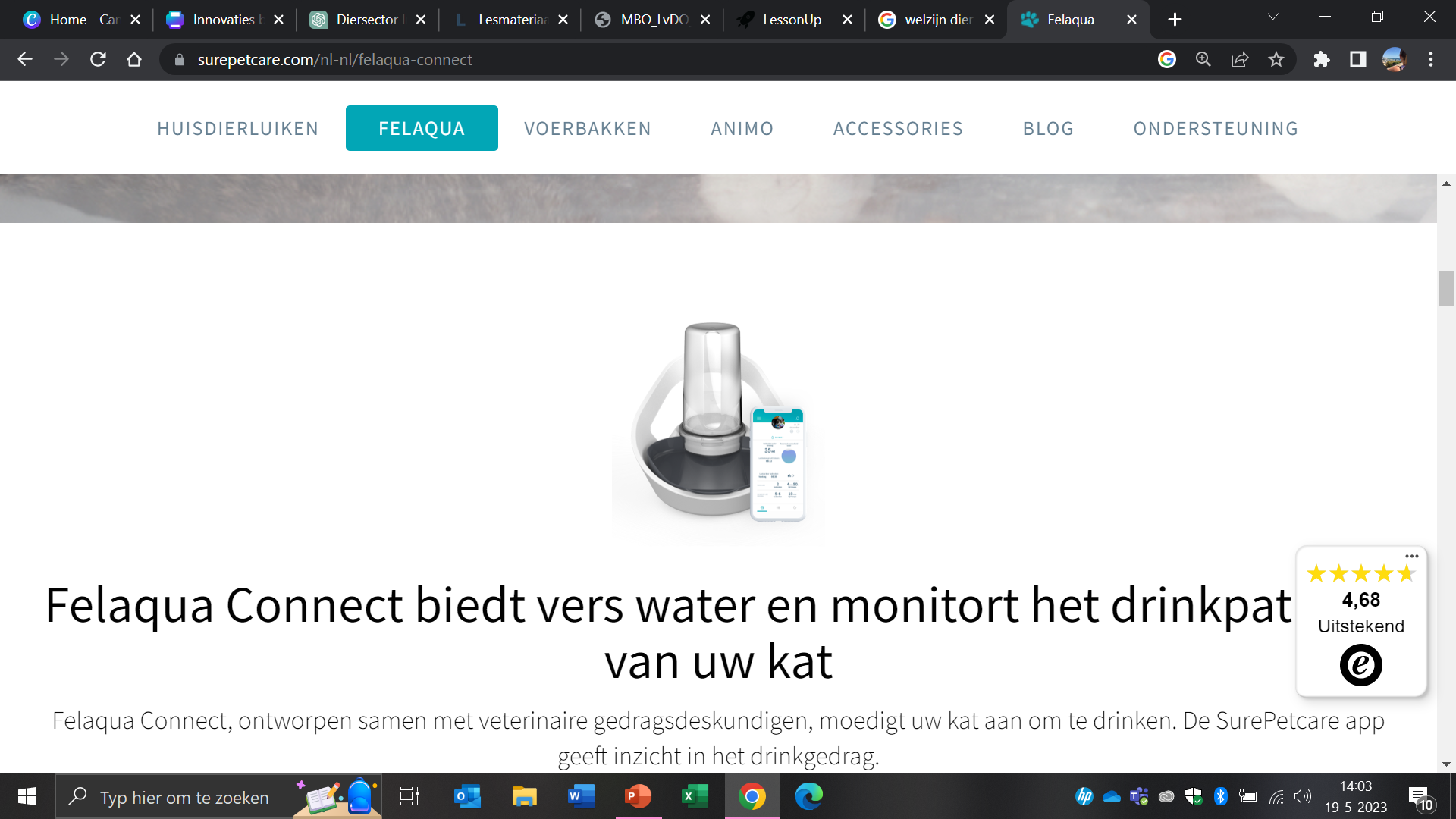 Waterbakken
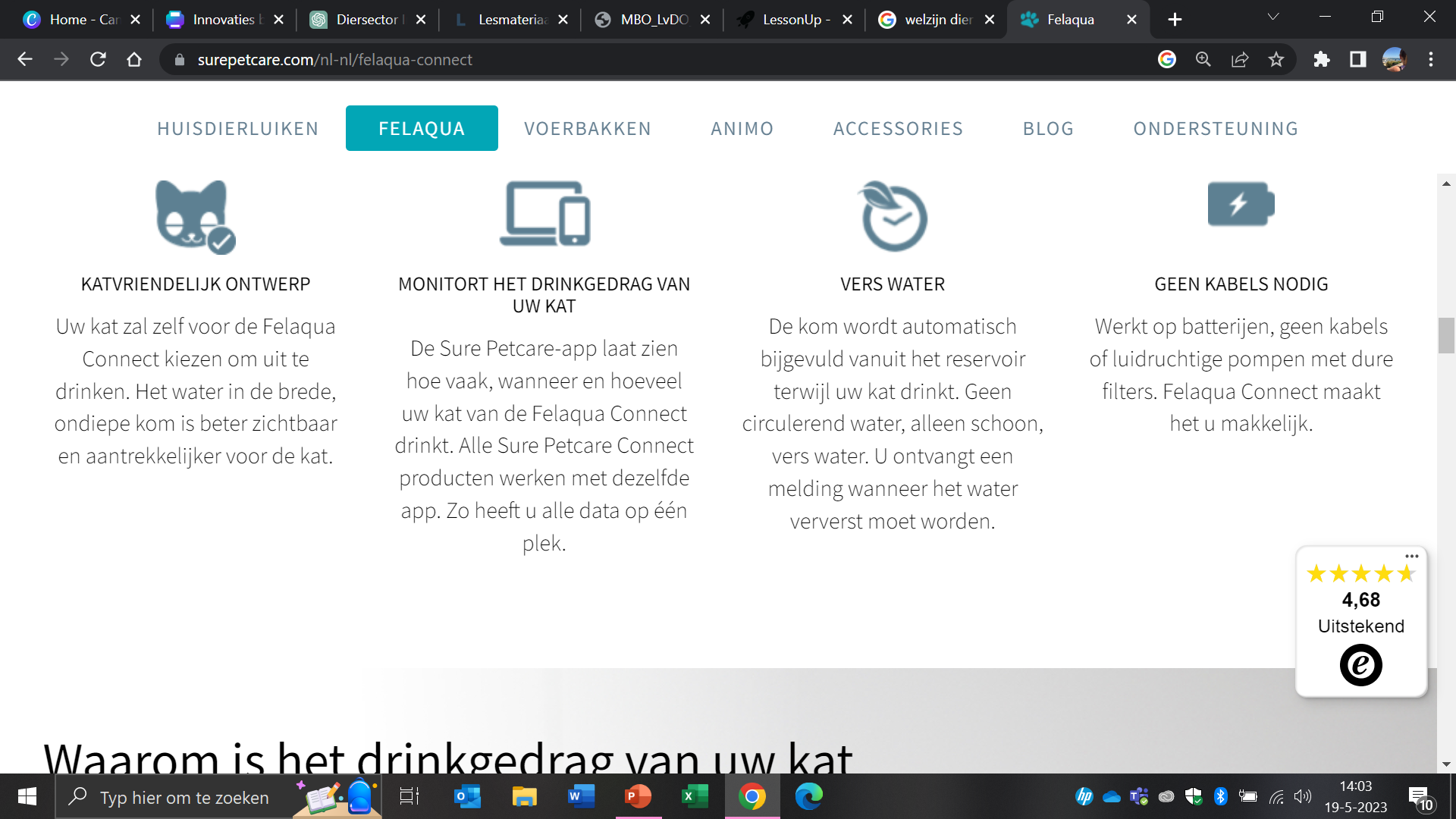 Les 6
Waterbakken
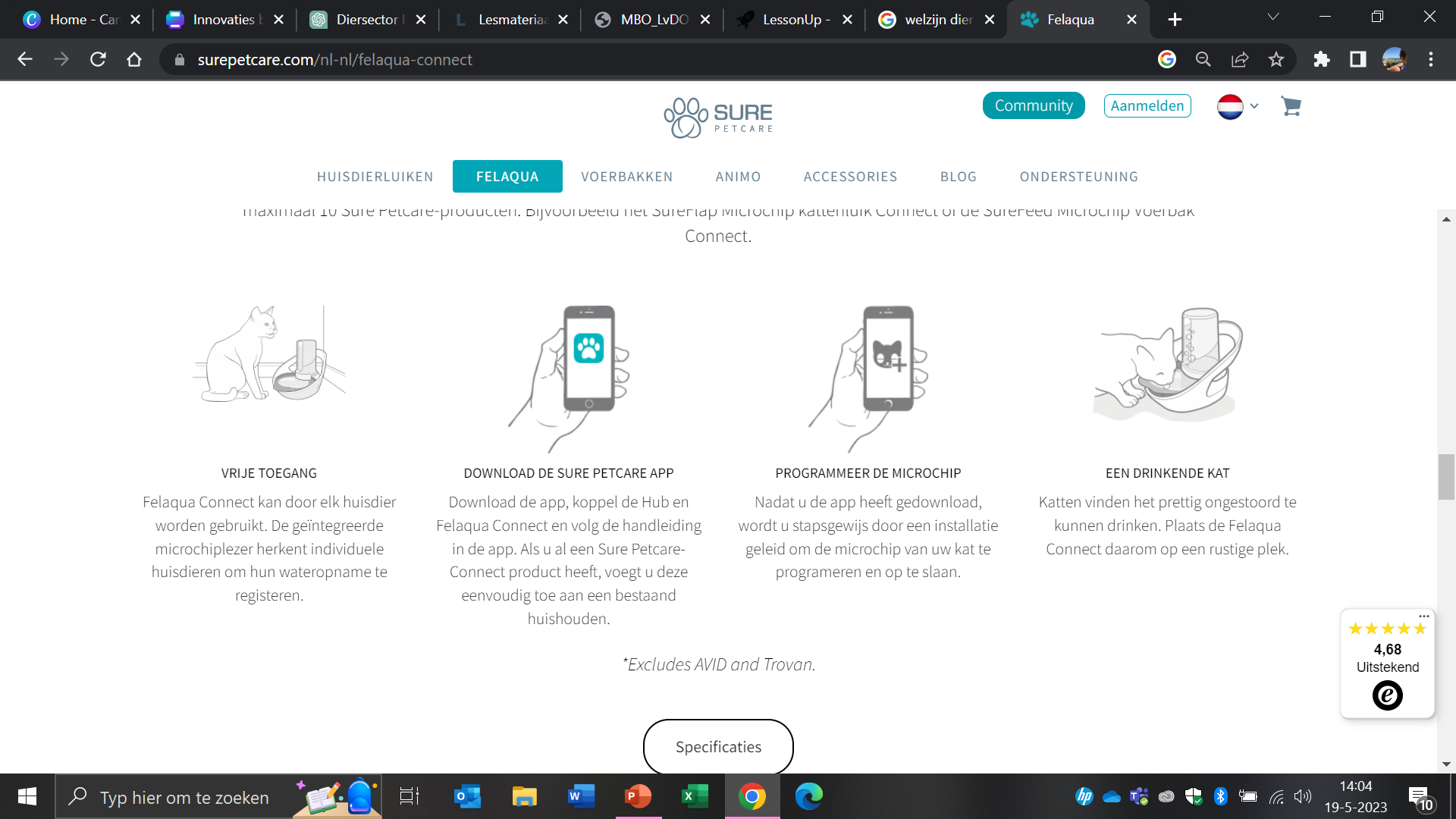 Les 6
Les 6
Waarom zouden ze deze innovatie hebben uitgevonden?

Waarom draagt dit bij aan het welzijn van het dier?

Is dit een ethisch verantwoorde innovatie?
Denk mee
Les 6
Gedragsmonitor
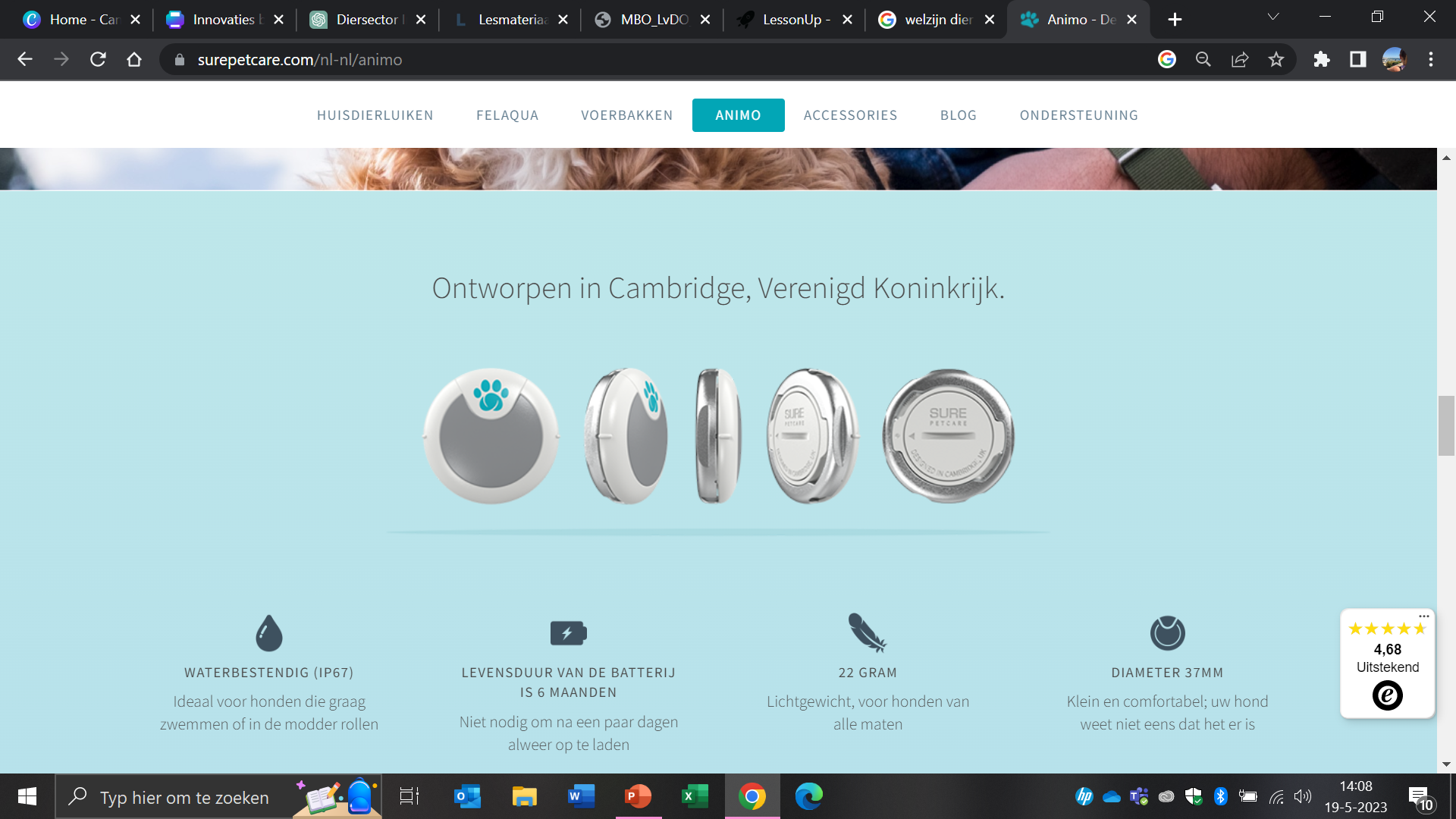 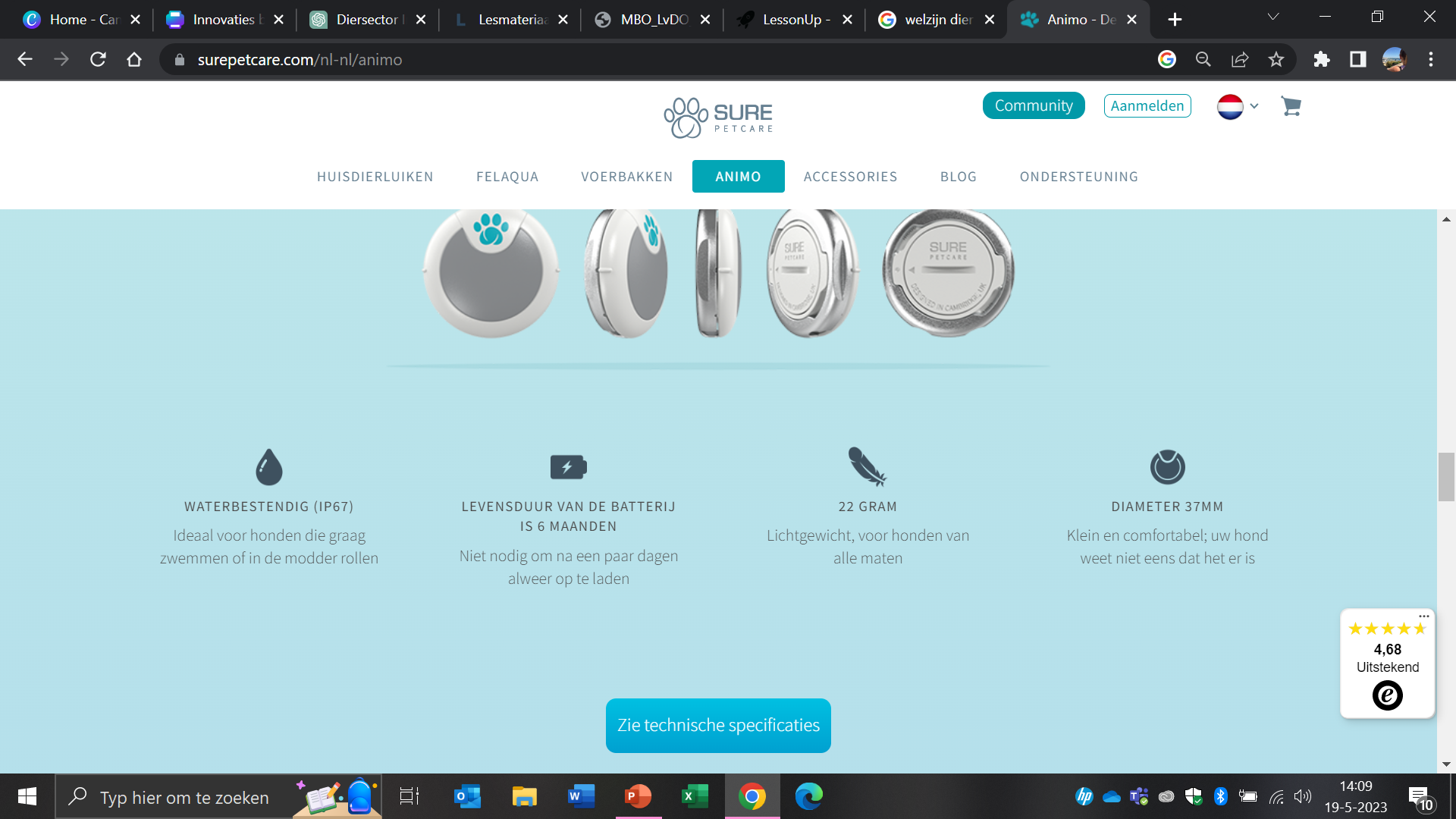 Les 6
Les 6
Waarom zouden ze deze innovatie hebben uitgevonden?

Waarom draagt dit bij aan het welzijn van het dier?

Is dit een ethisch verantwoorde innovatie?
Denk mee
Les 6
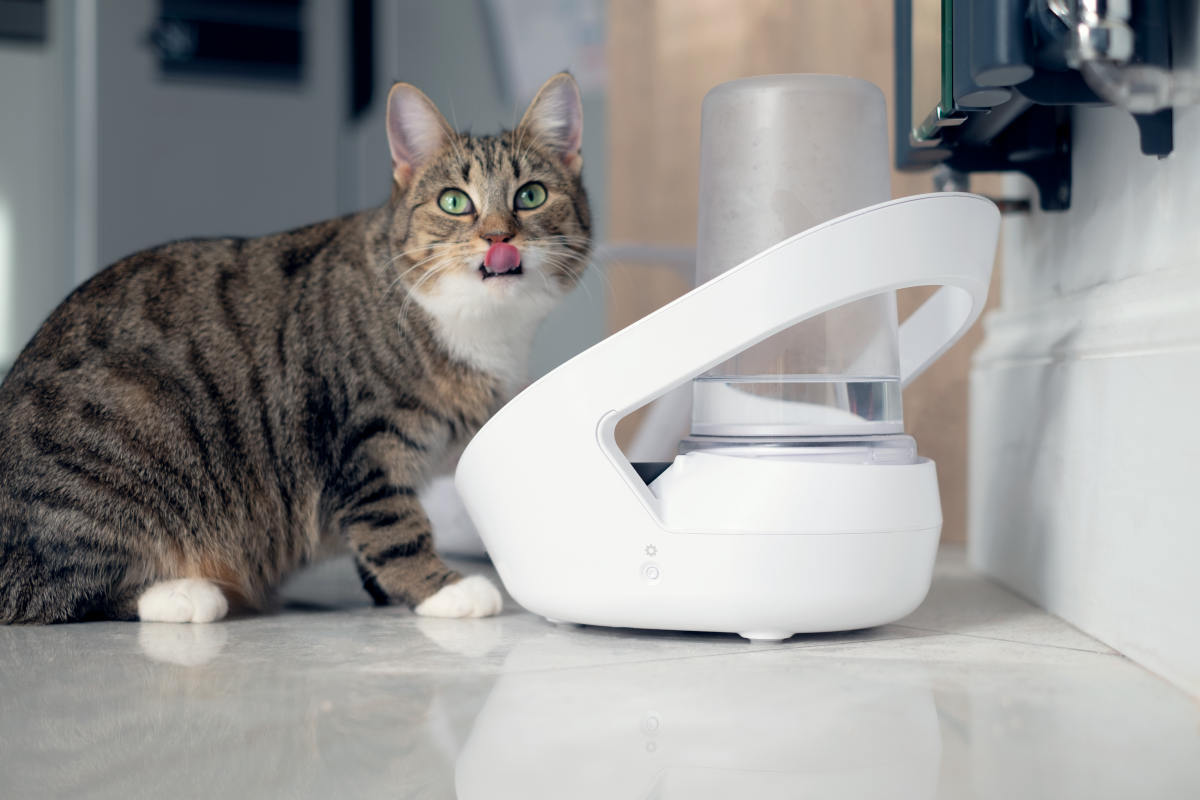 Wat zijn de conclusies?
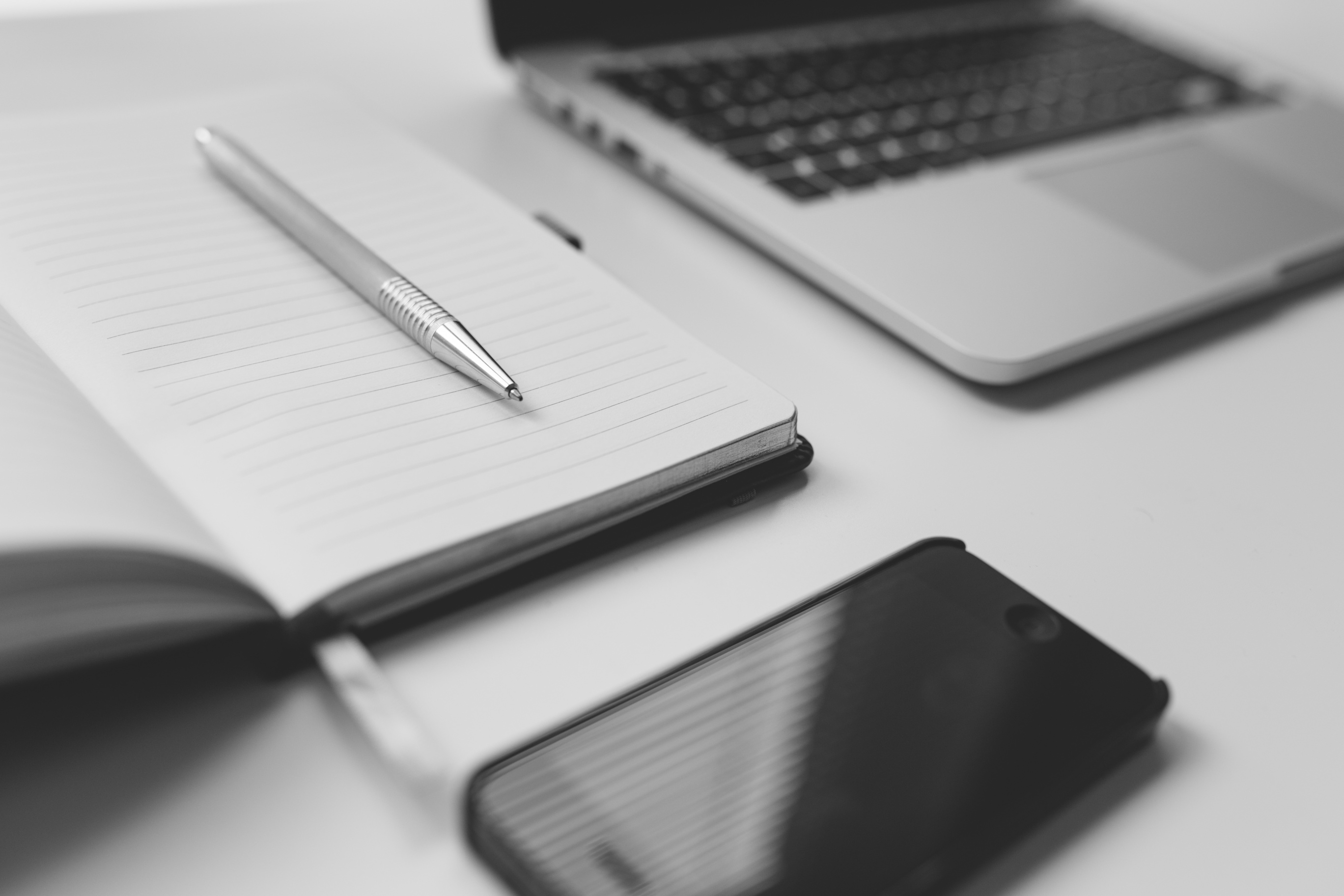 Dank voor de aandacht
Les 6